Играем  дома
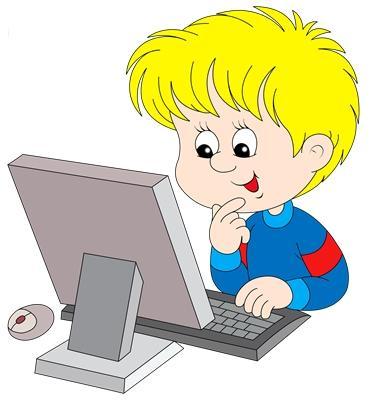 Эти  игры помогут сформировать и развить познавательные процессы у вашего ребенка.
Подготовила:
педагог-психолог
Комарова Валентина Леонидовна
Где правильная тень?
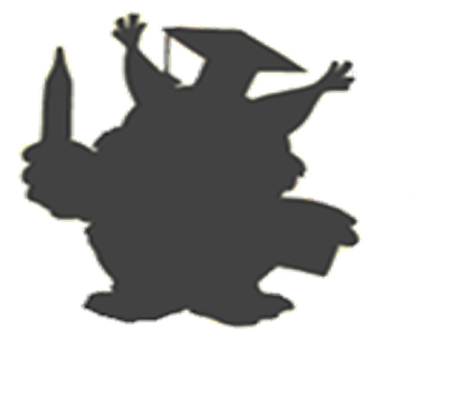 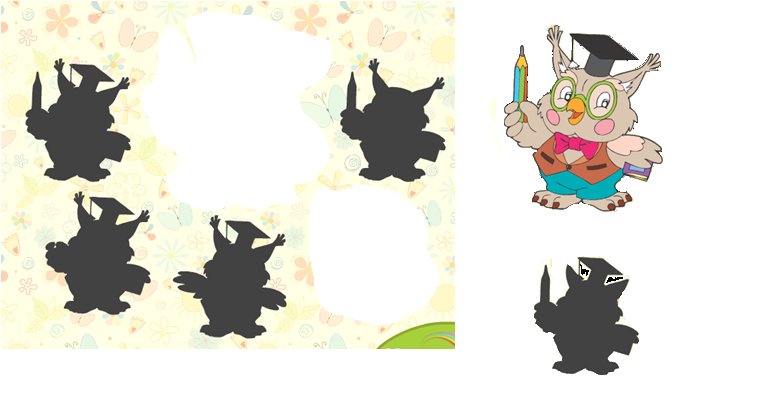 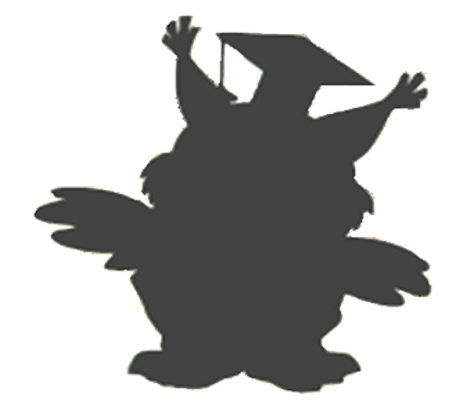 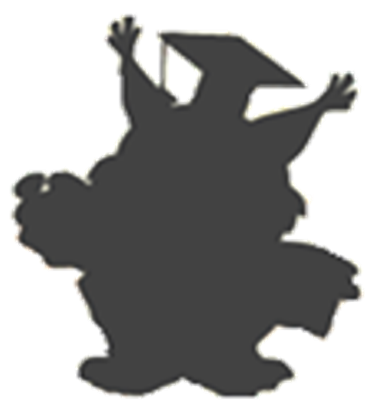 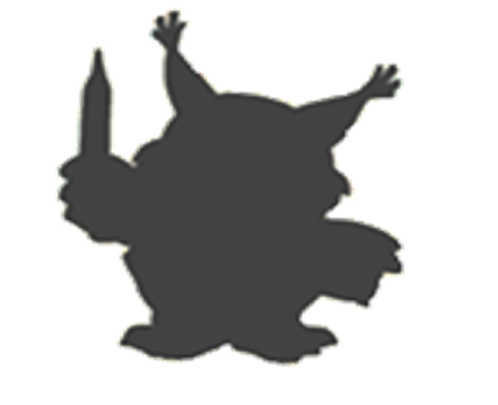 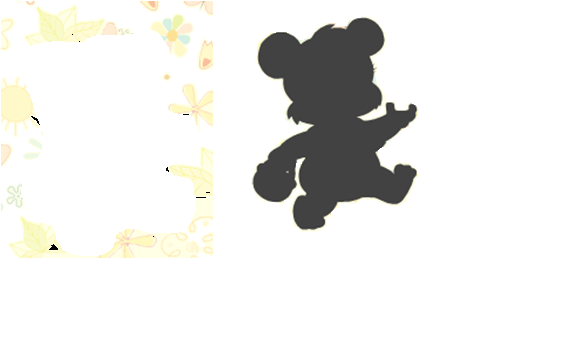 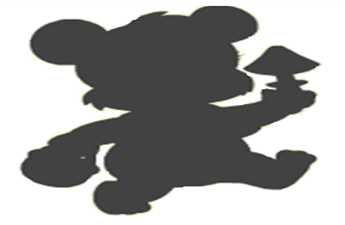 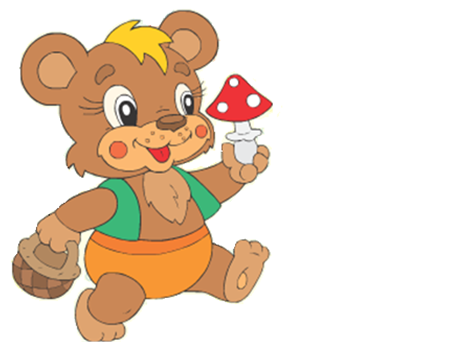 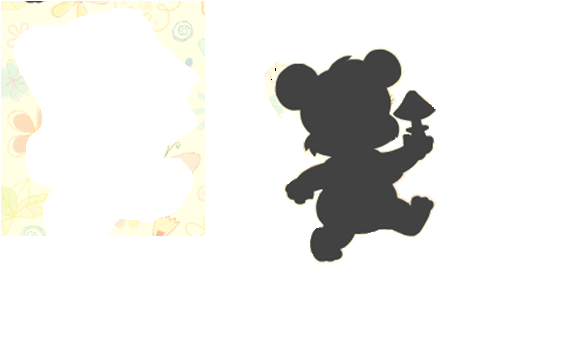 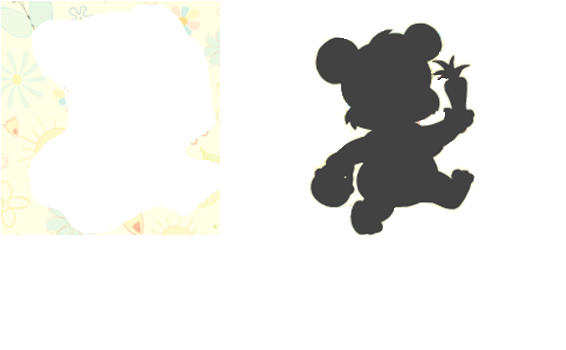 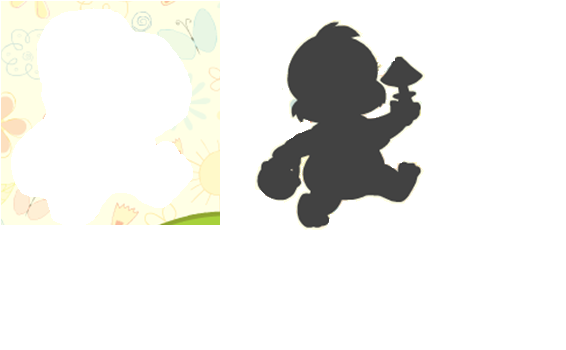 1
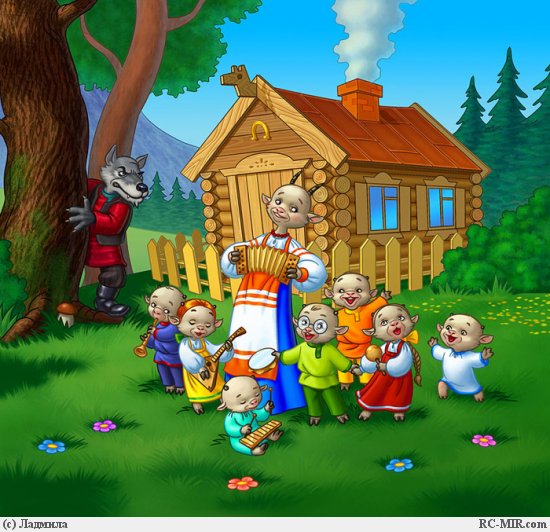 8
3
6
9
10
7
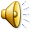 2
5
4
1
2
3
4
5
6
7
8
9
10
КАКАЯ КАРТИНКА ЛИШНЯЯ?
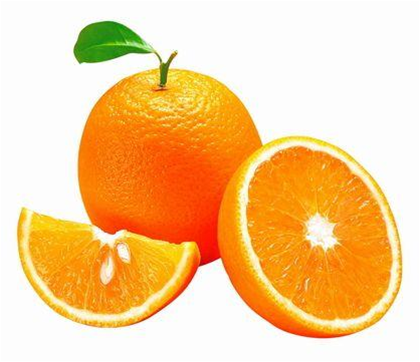 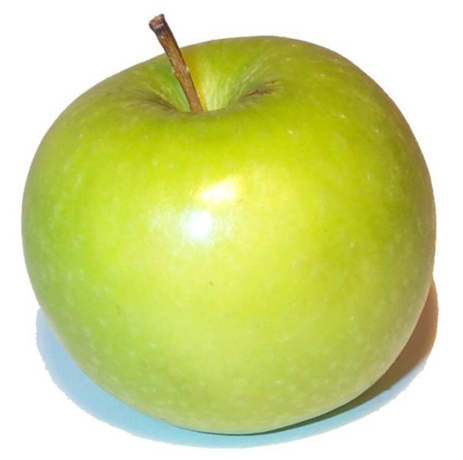 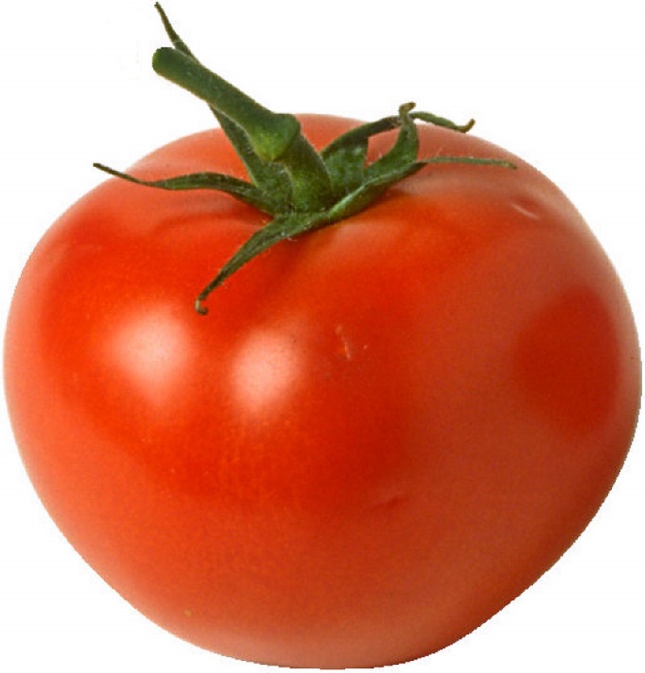 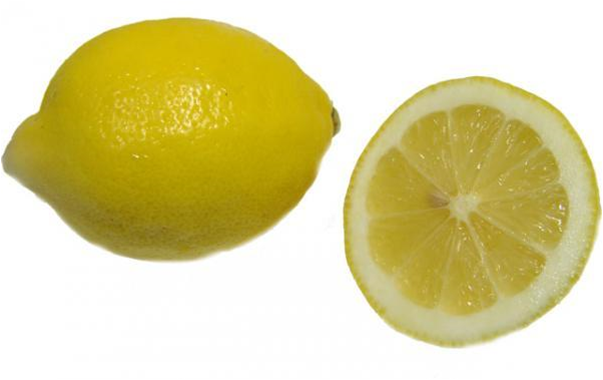 ХОРОШО!
КАКАЯ КАРТИНКА ЛИШНЯЯ?
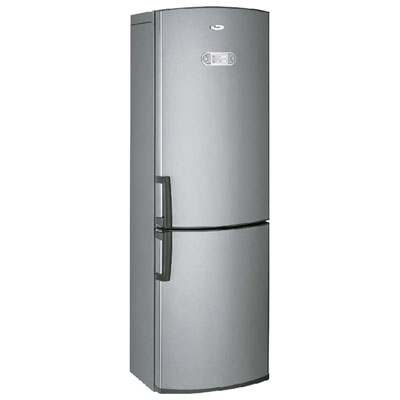 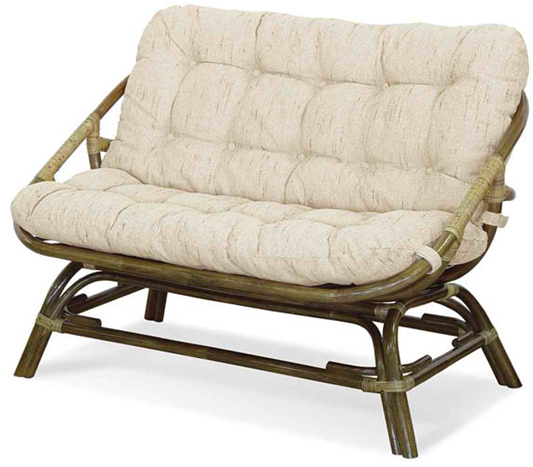 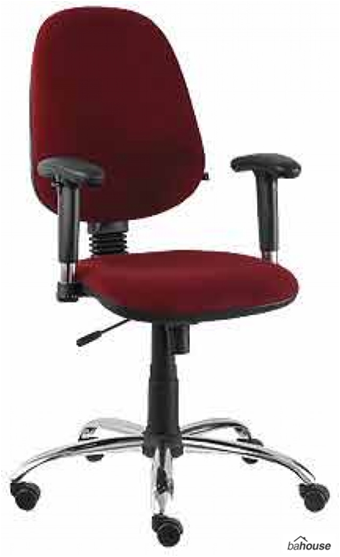 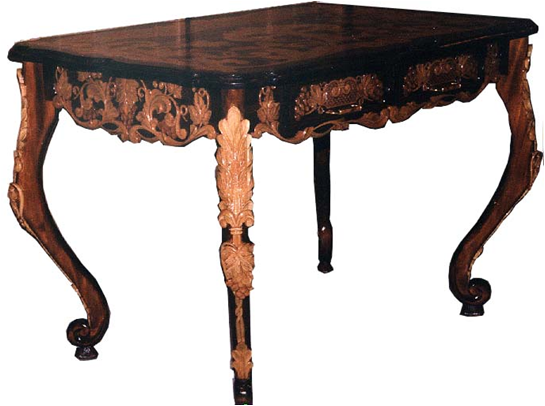 КАКАЯ КАРТИНКА ЛИШНЯЯ?
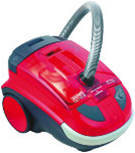 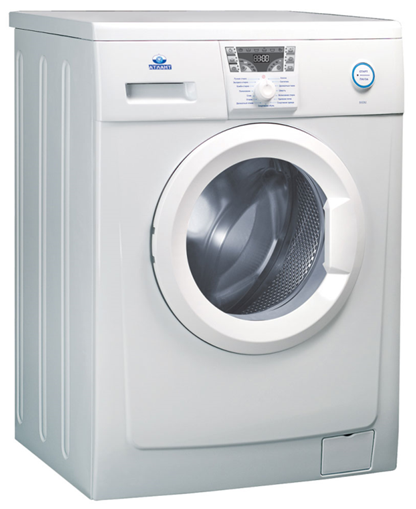 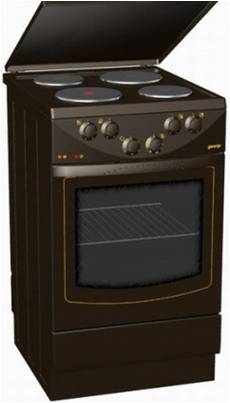 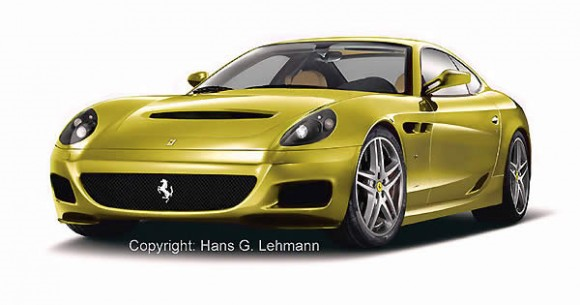 Найди логическую  пару
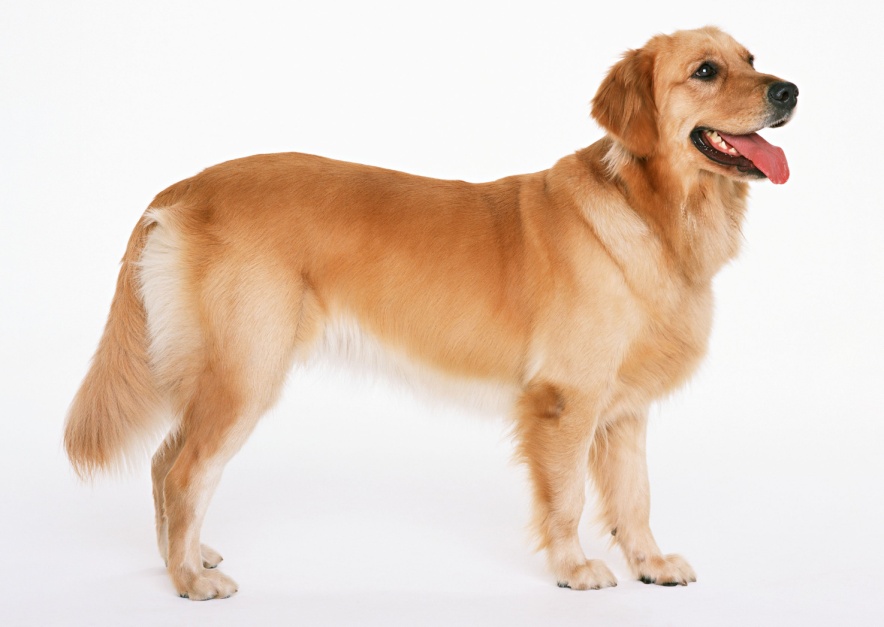 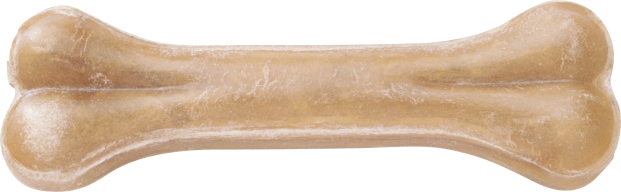 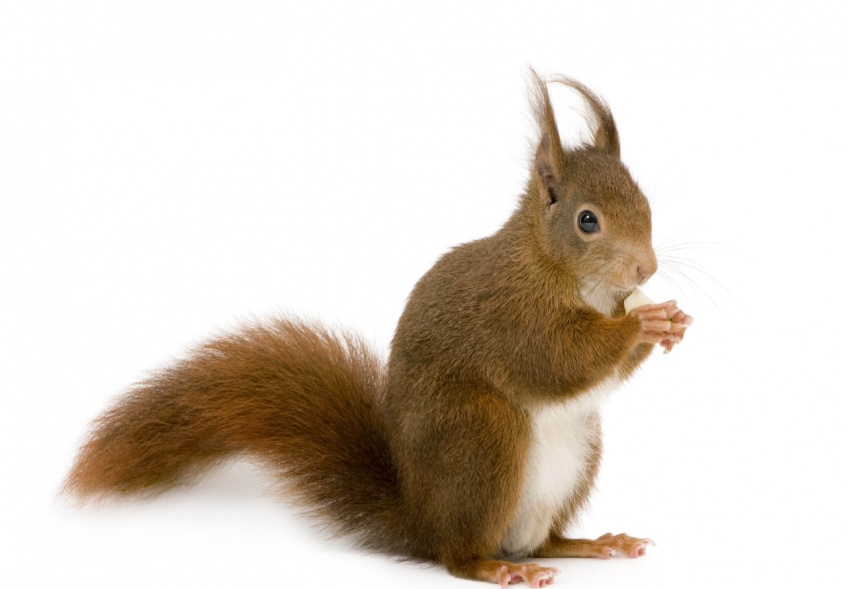 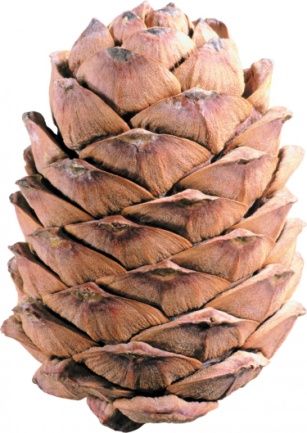 Найди логическую  пару
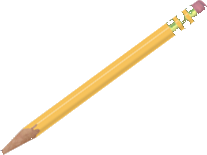 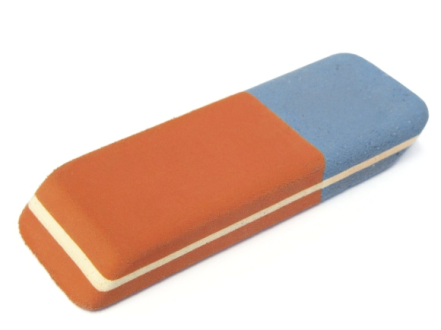 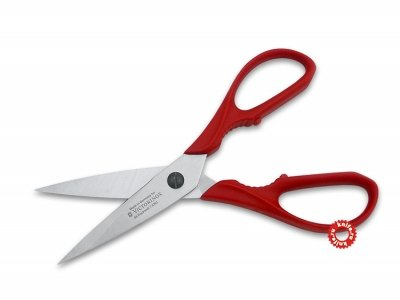 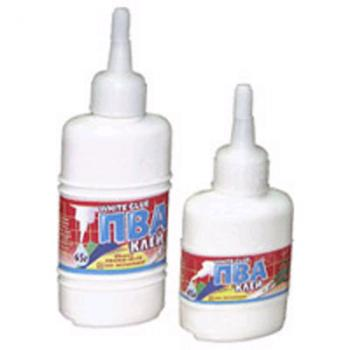 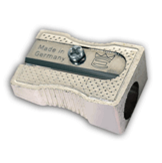 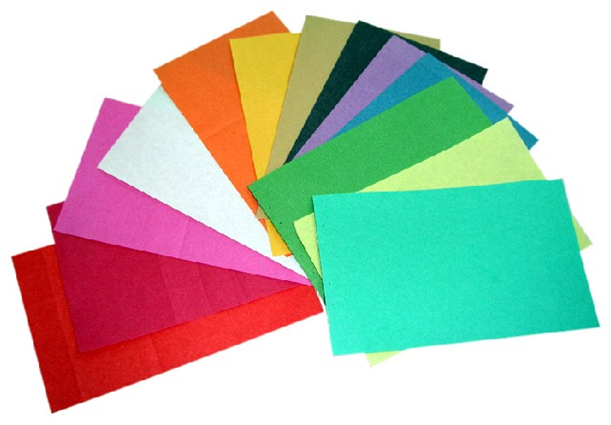 Найди логическую  пару
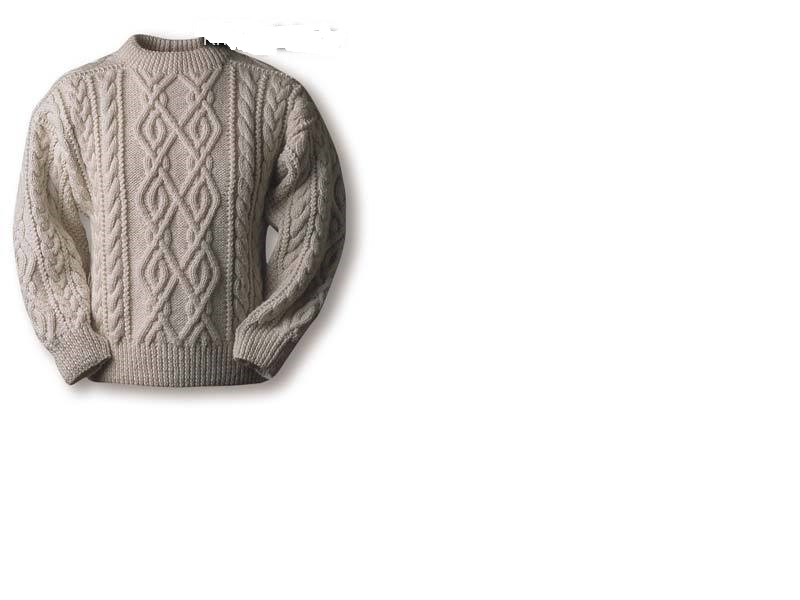 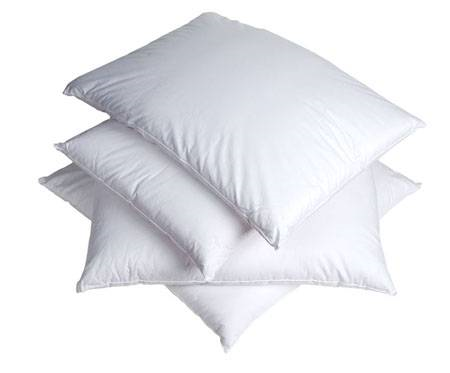 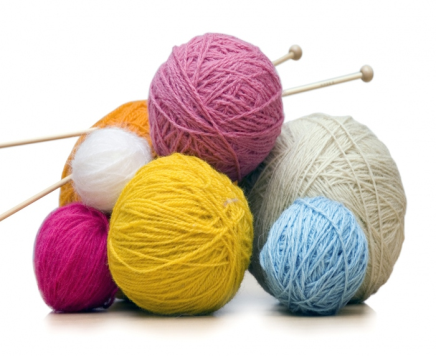 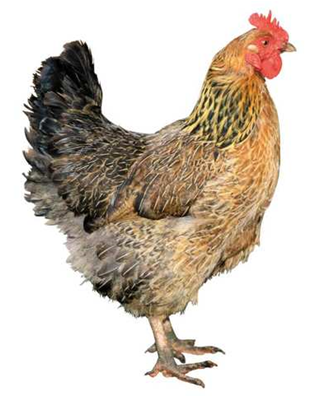 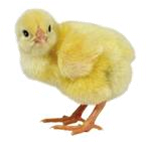 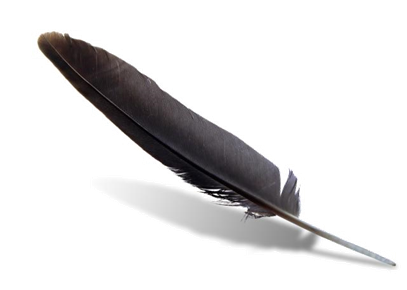 Найди  логическую  пару
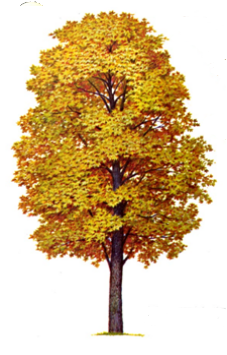 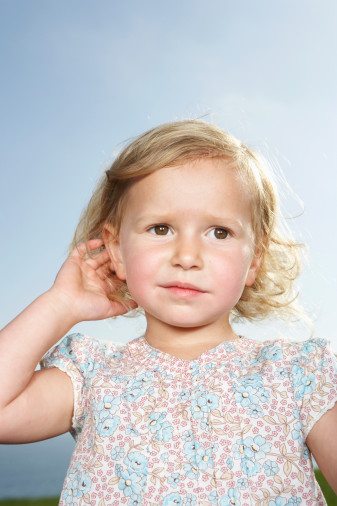 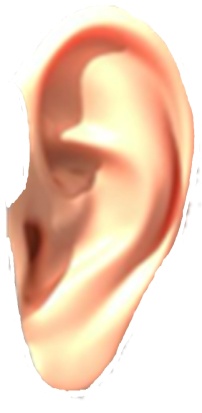 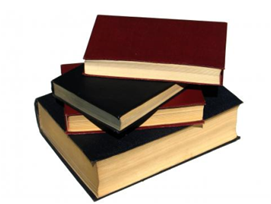 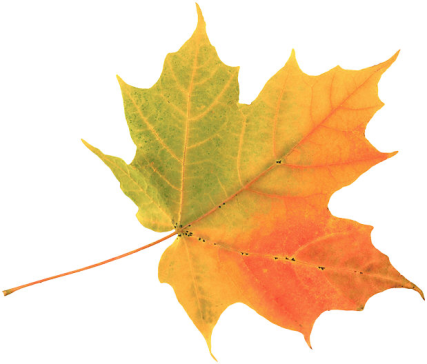 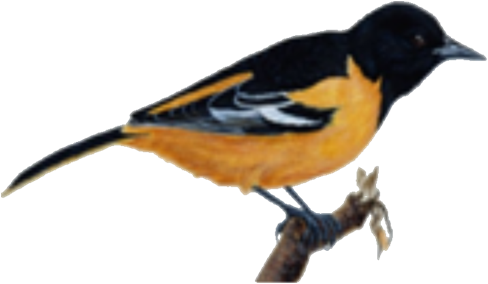 Найди логическую  пару
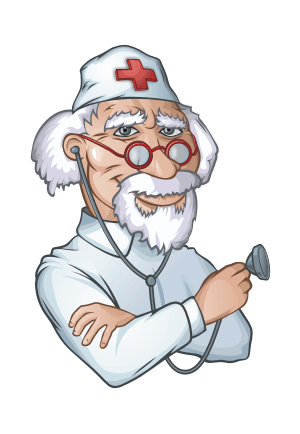 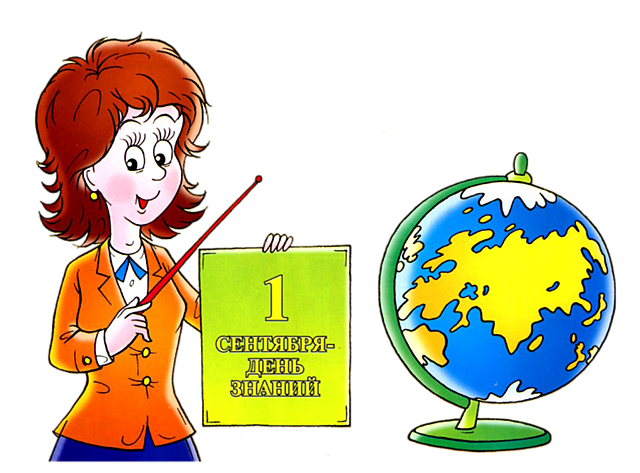 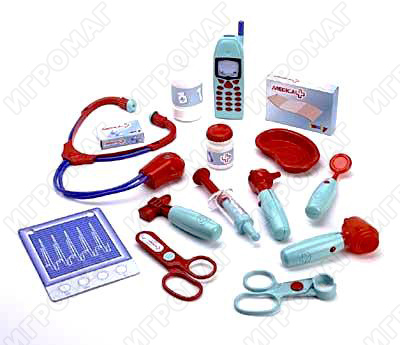 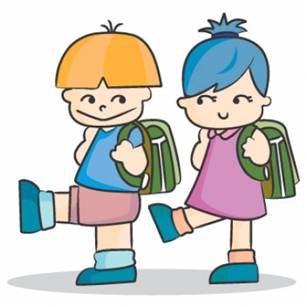 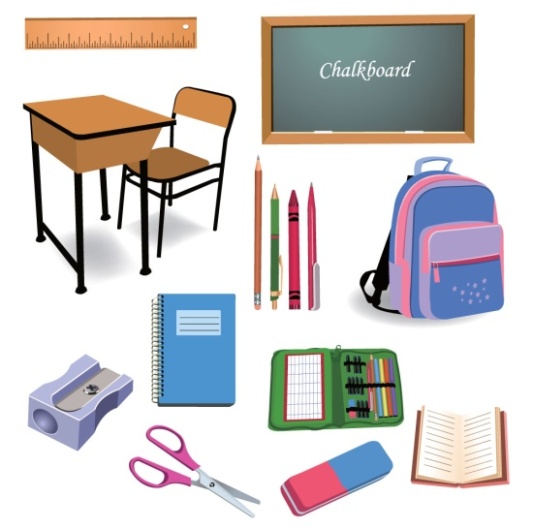 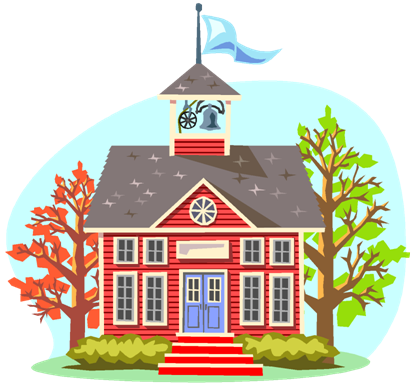 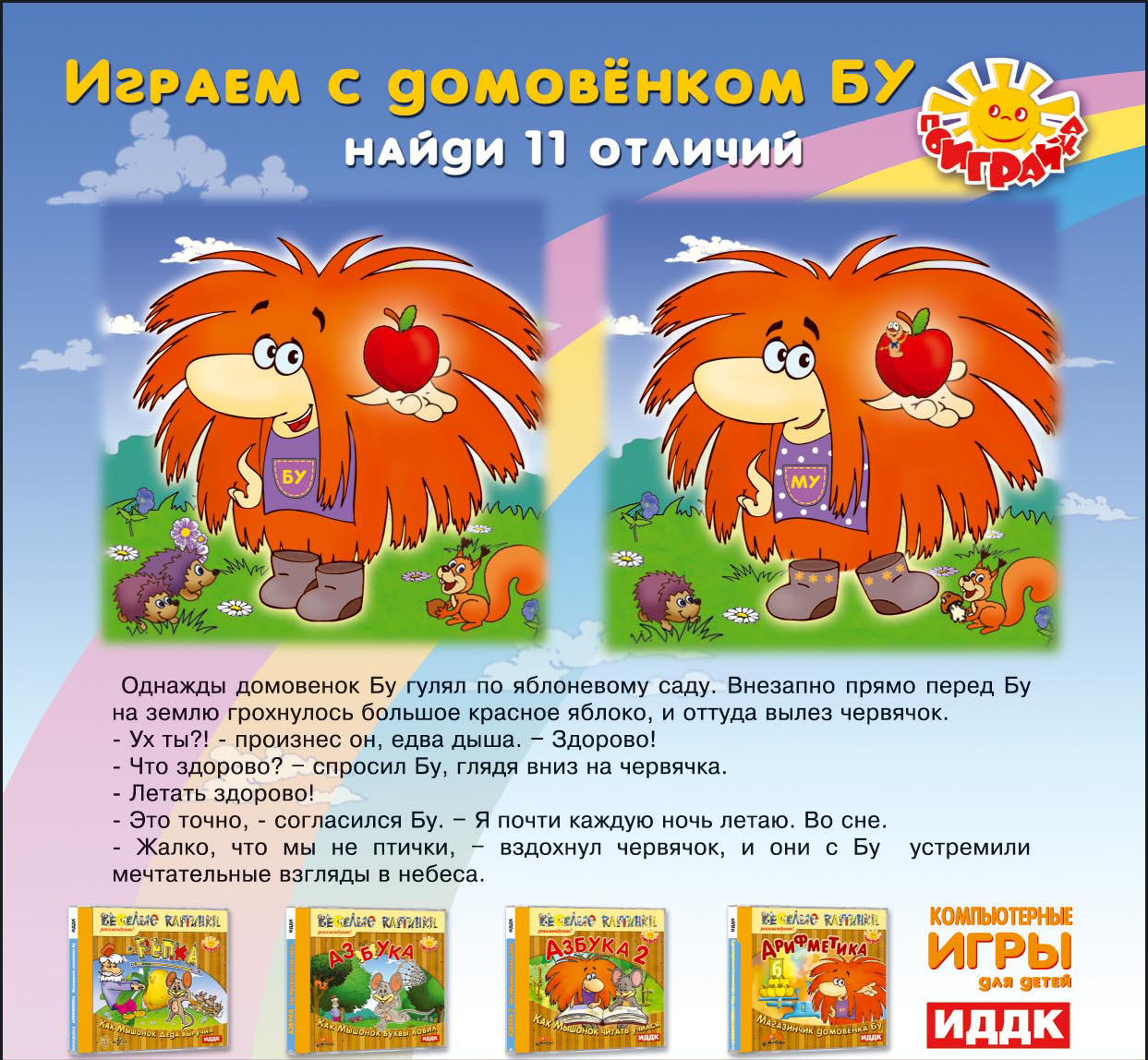 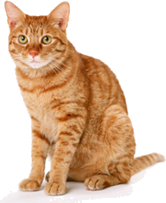 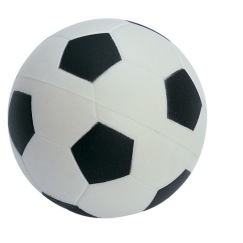 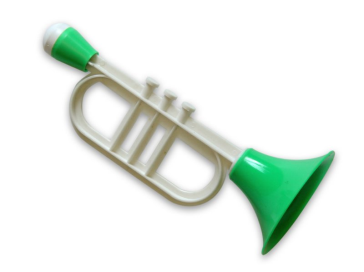 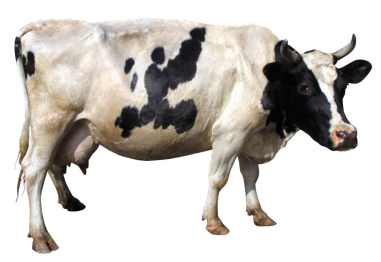 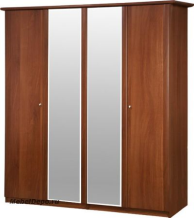 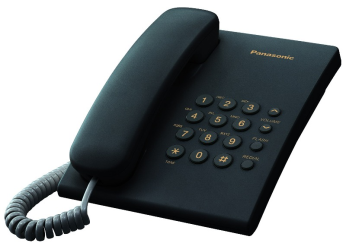 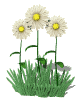 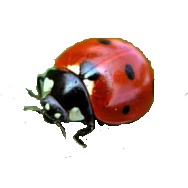 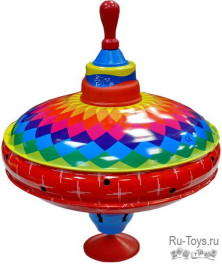 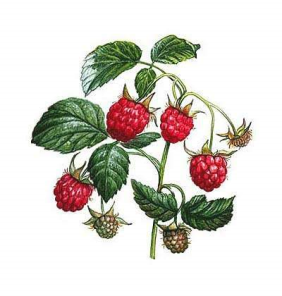 П
Р
Найди продукты со звуком «М»
М
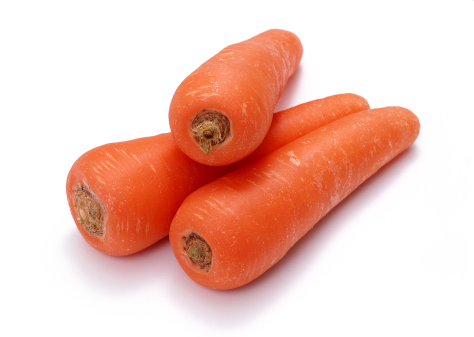 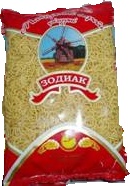 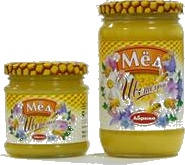 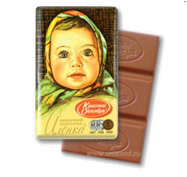 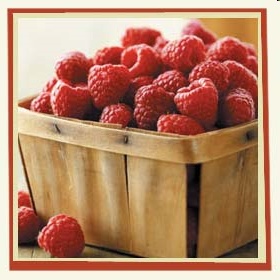 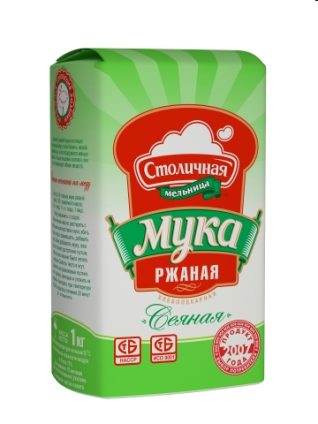 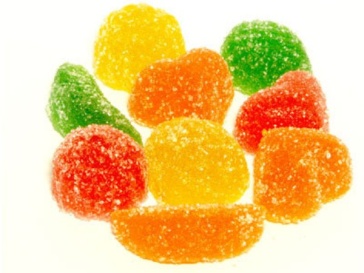 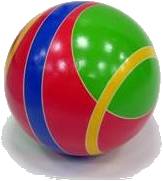 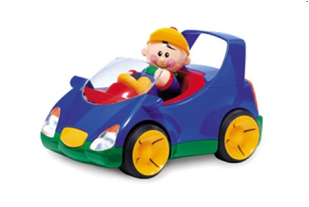 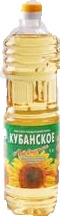 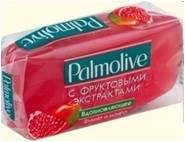 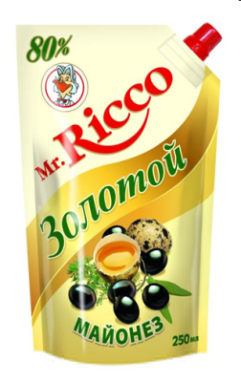 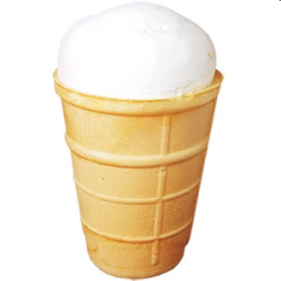 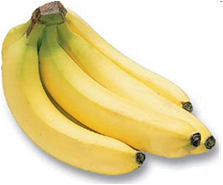 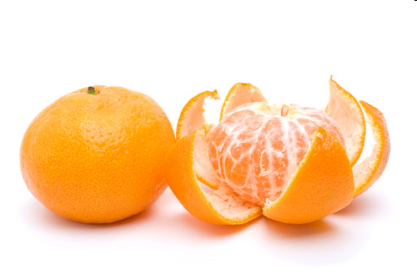 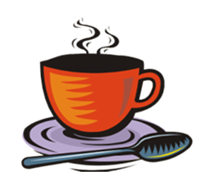 Соедини схему слова с картинкой
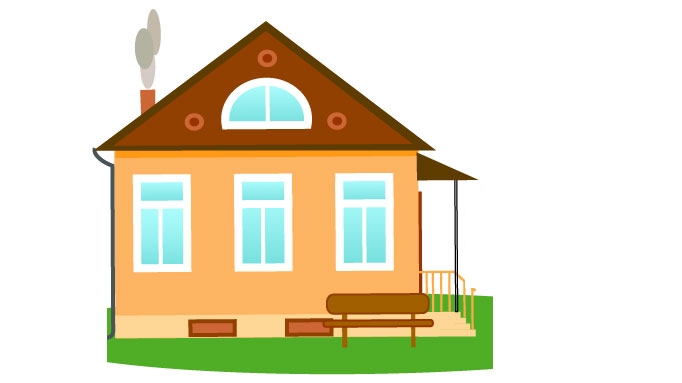 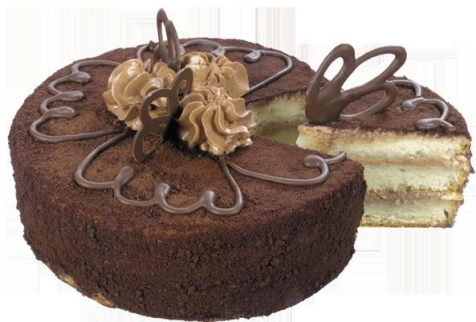 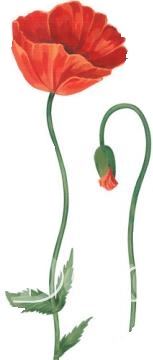 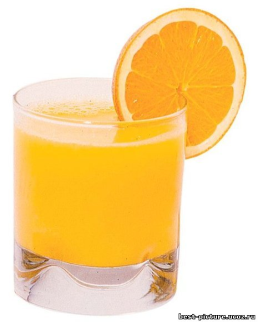 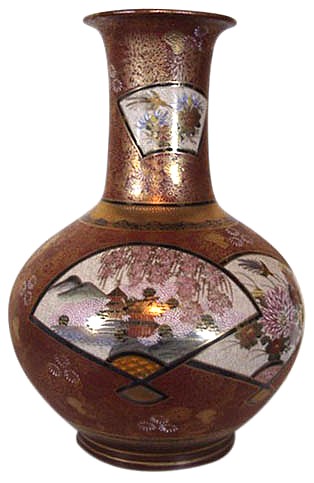 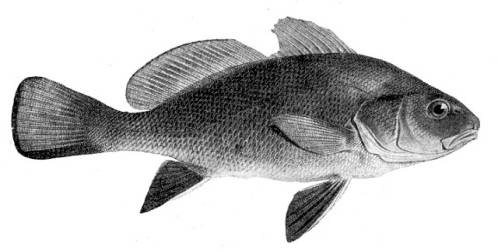 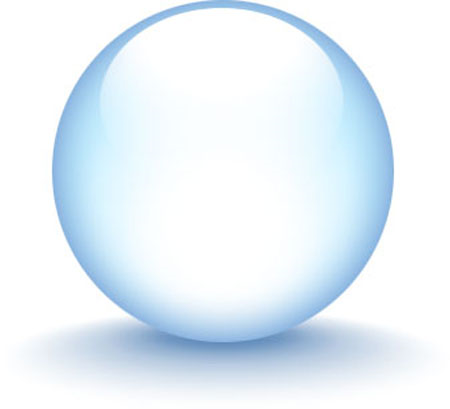 «Ладушки-складушки»
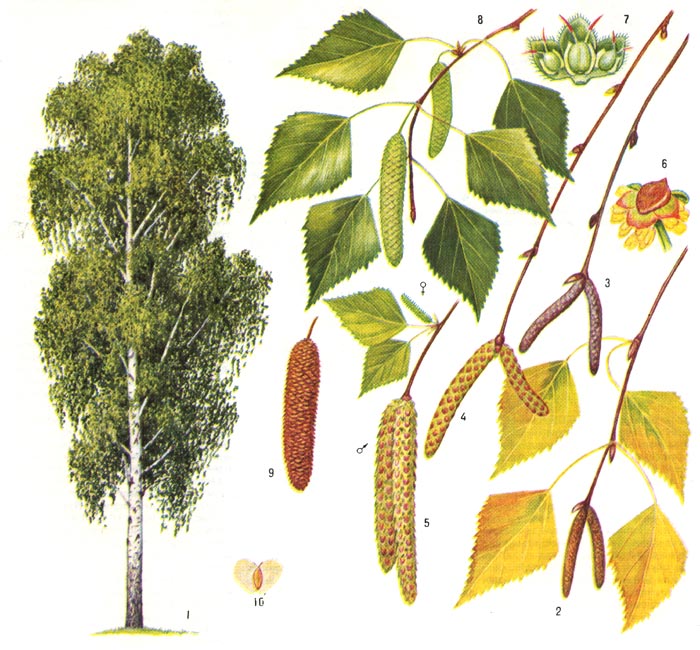 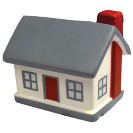 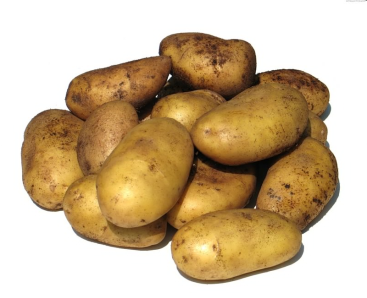 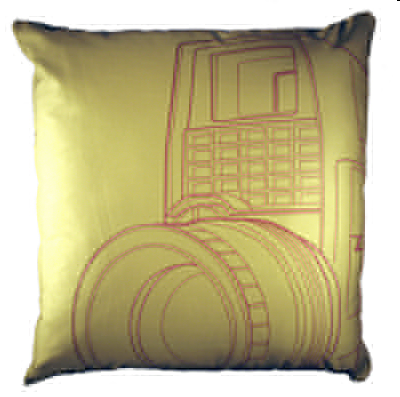 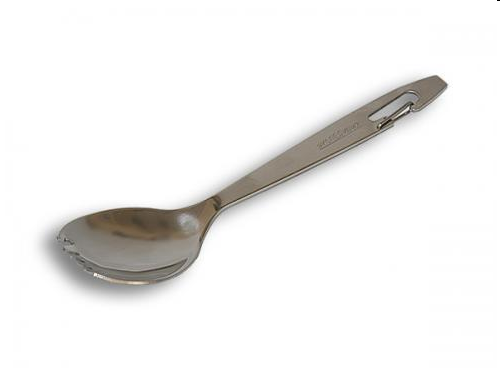 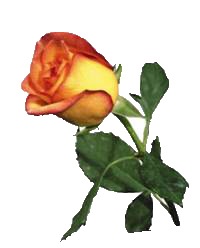 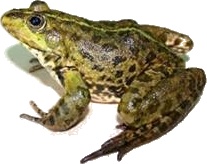 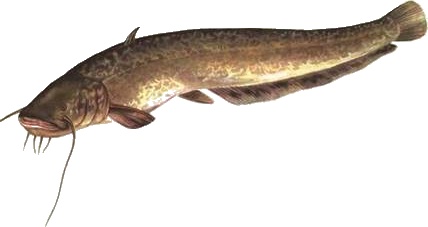 «Ладушки-складушки»
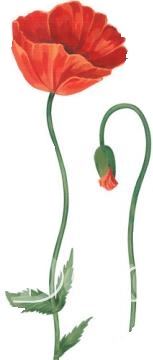 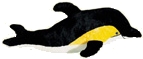 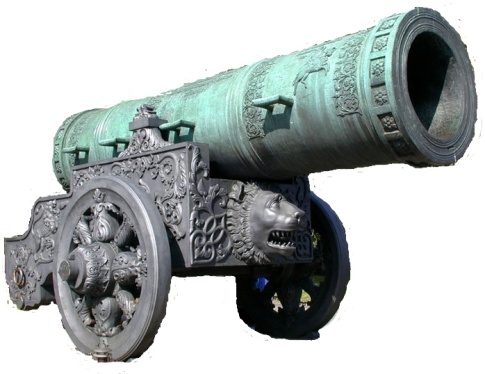 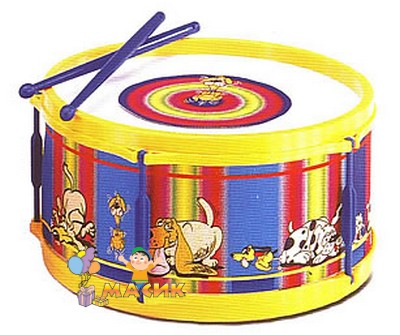 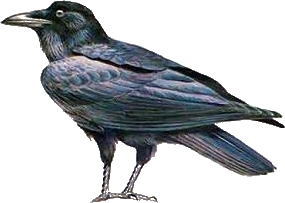 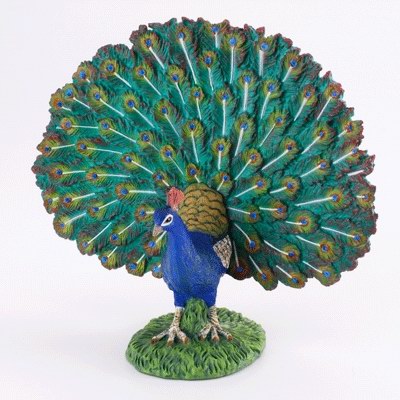 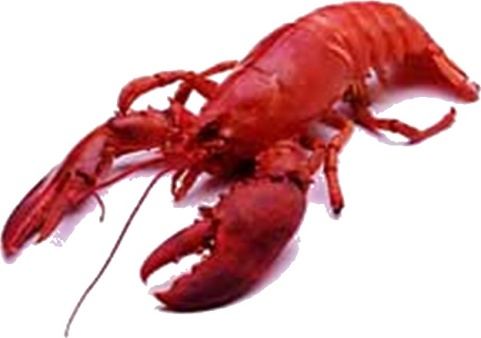 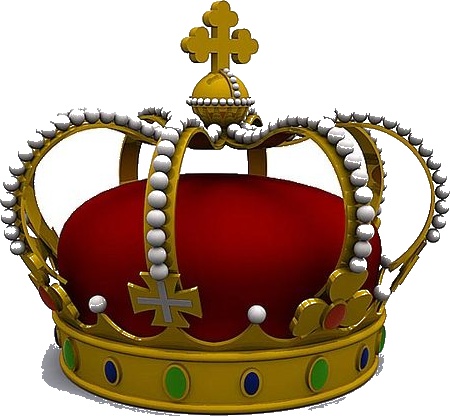 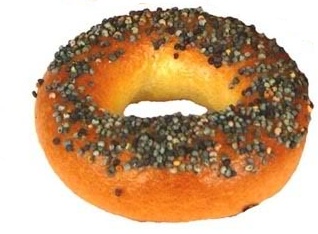 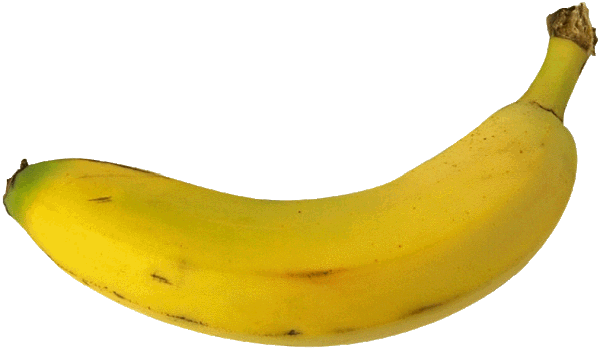 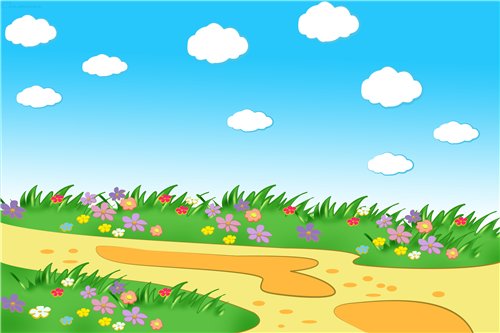 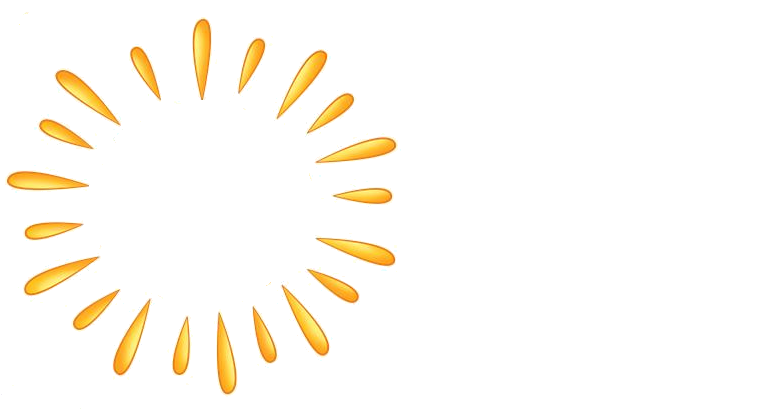 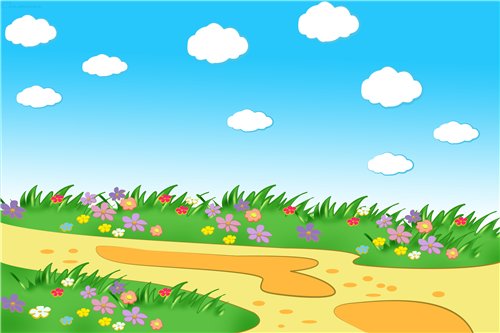 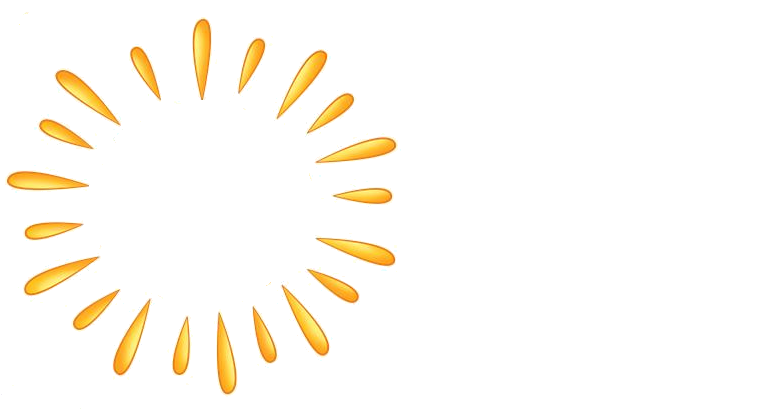 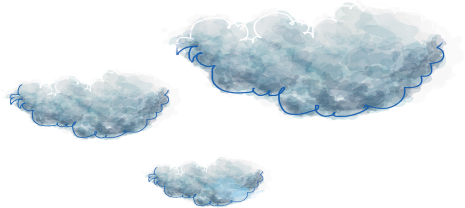 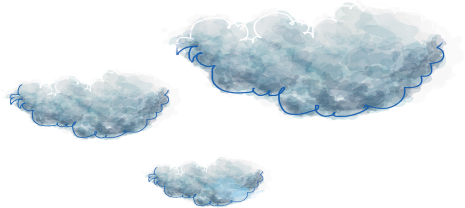 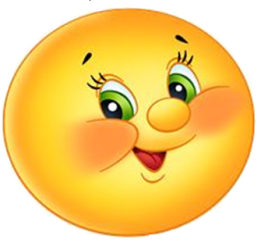 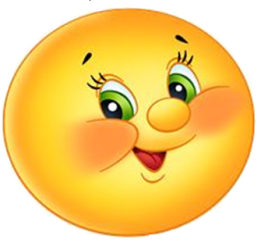 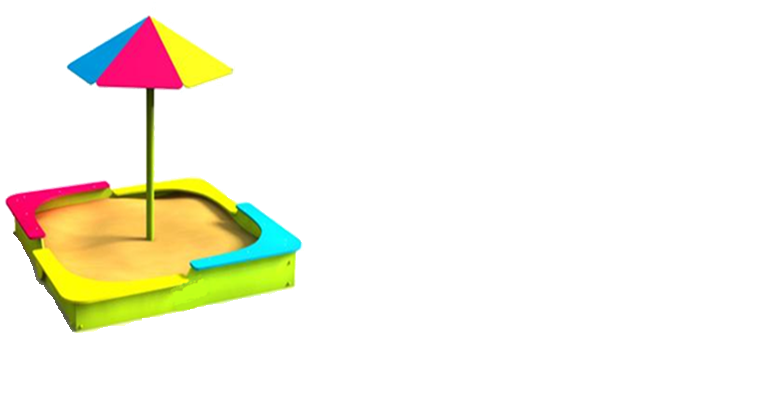 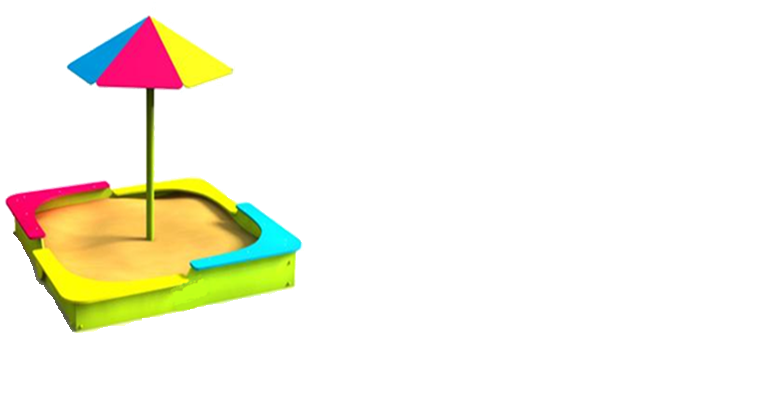 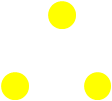 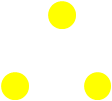 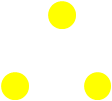 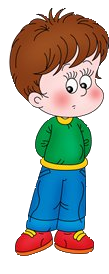 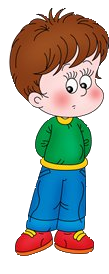 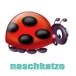 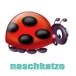 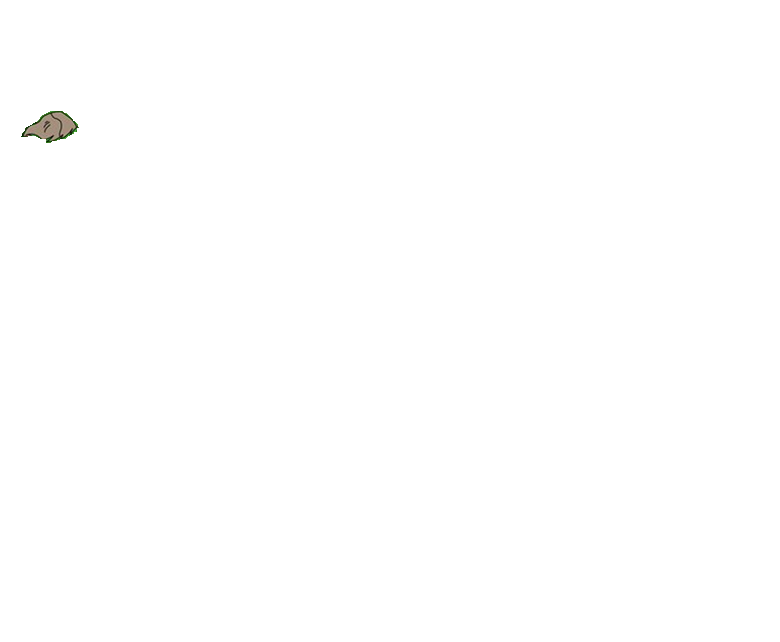 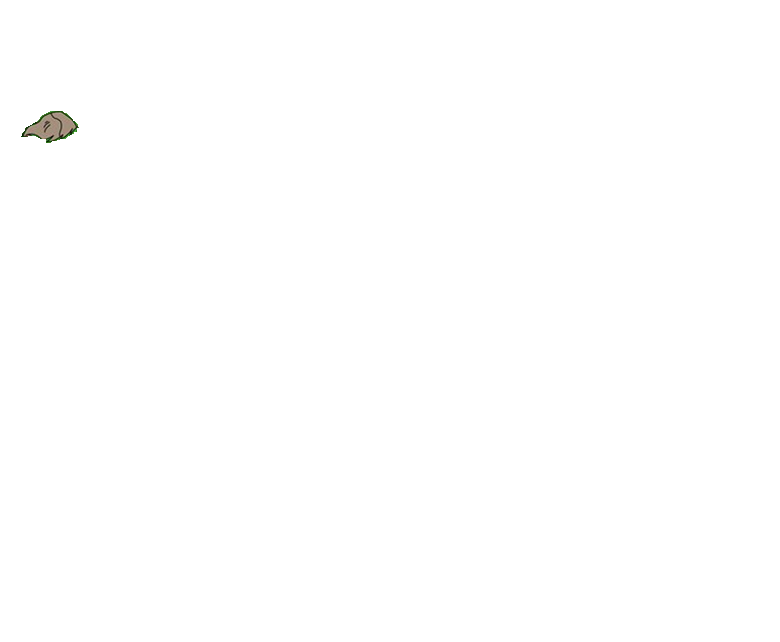 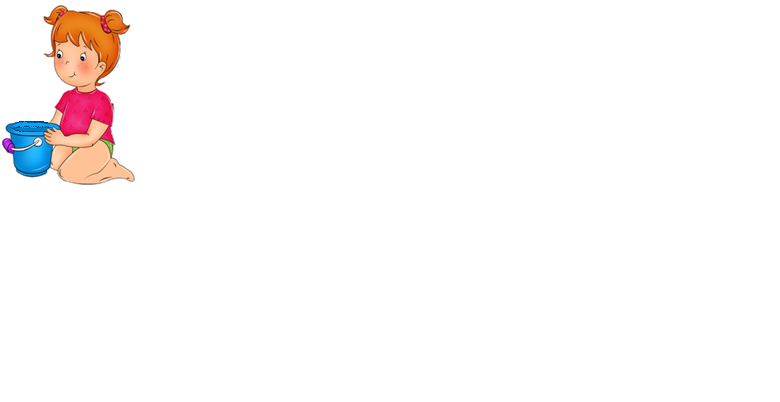 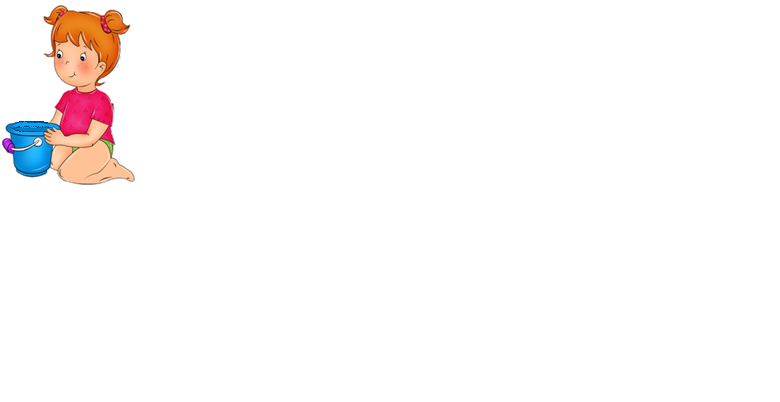 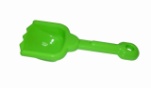 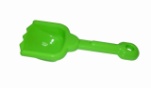 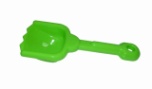 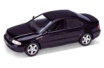 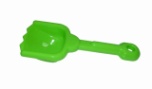 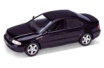 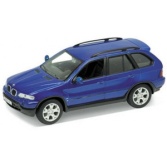 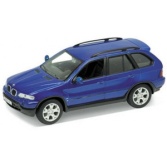 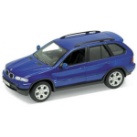 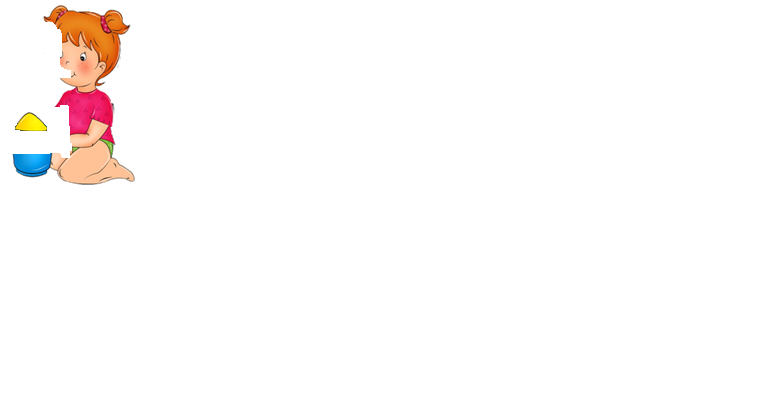 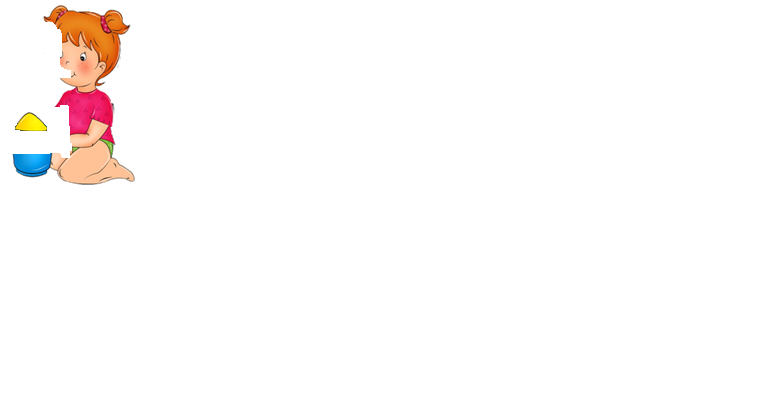 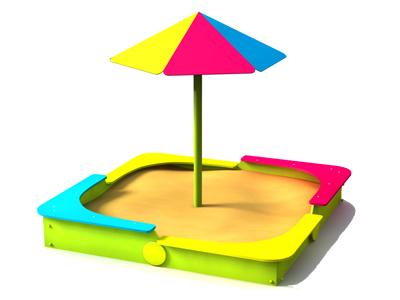 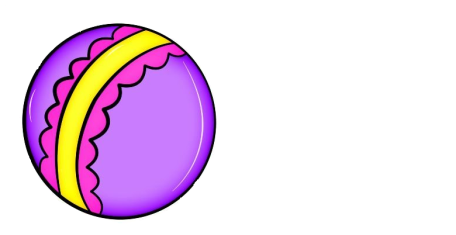 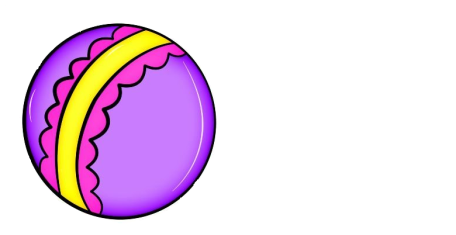 Найди заплатку
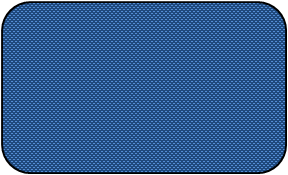 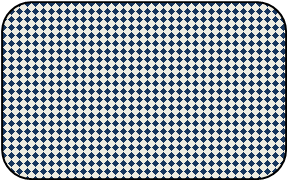 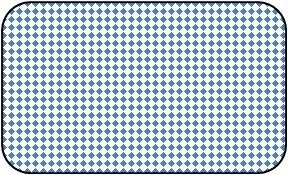 1
2
3
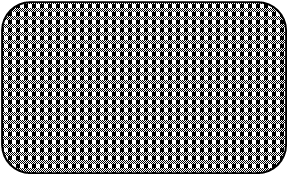 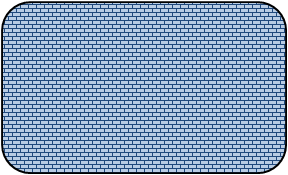 4
5
6
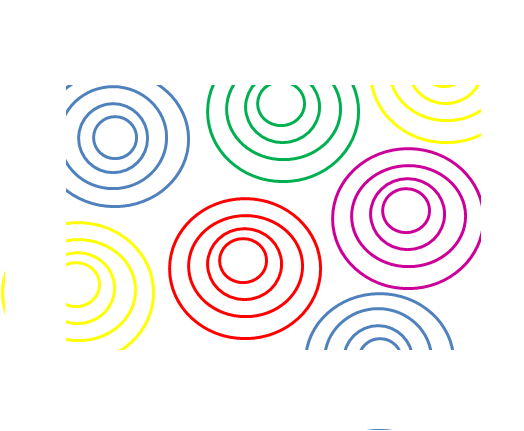 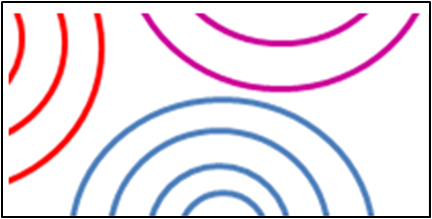 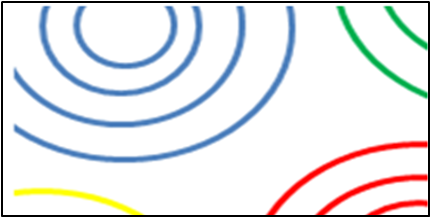 2
1
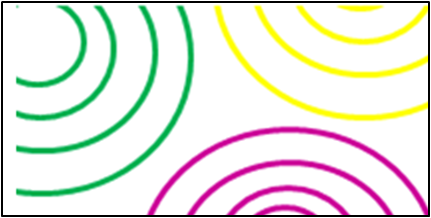 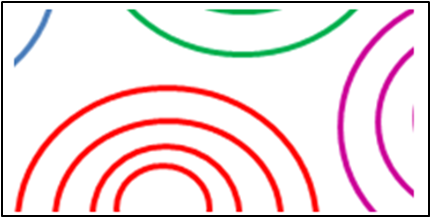 3
4
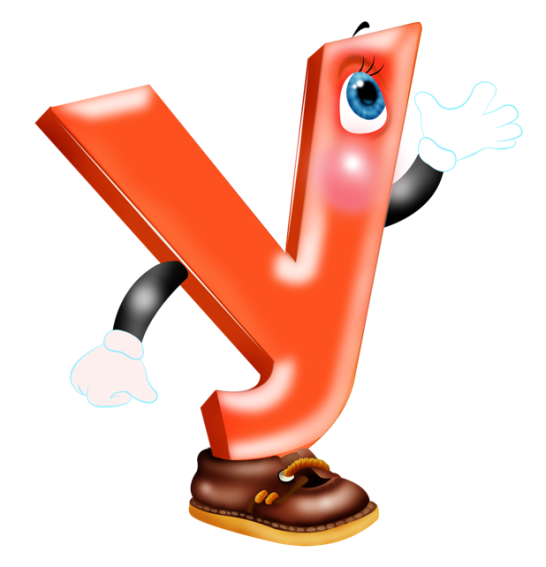 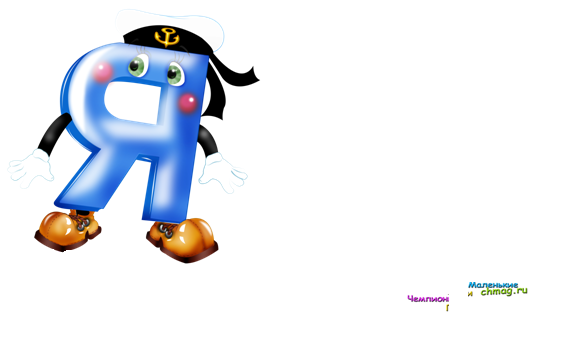 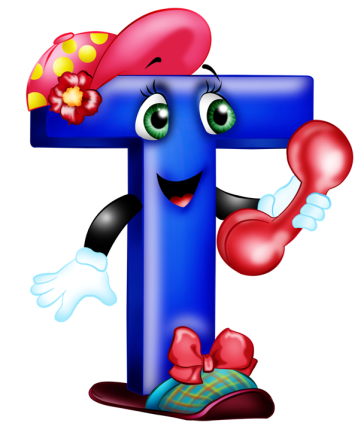 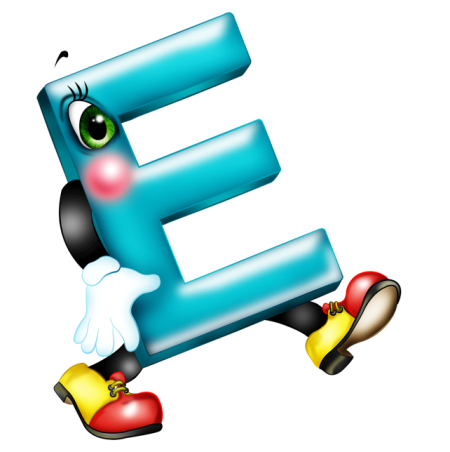 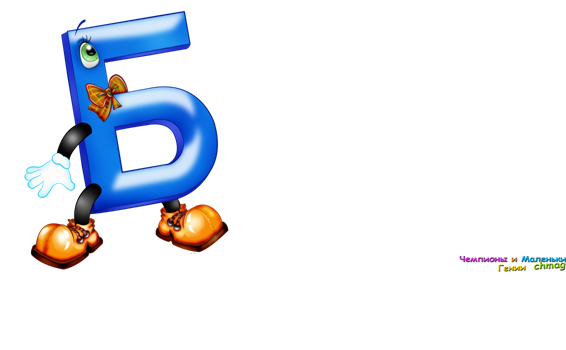 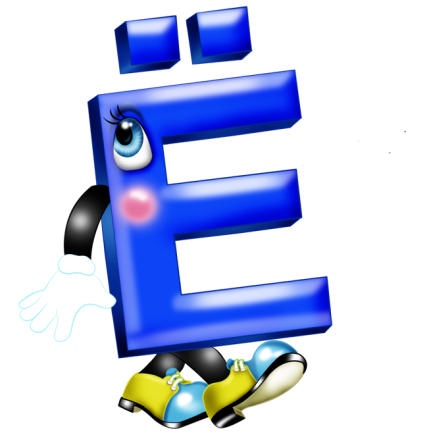 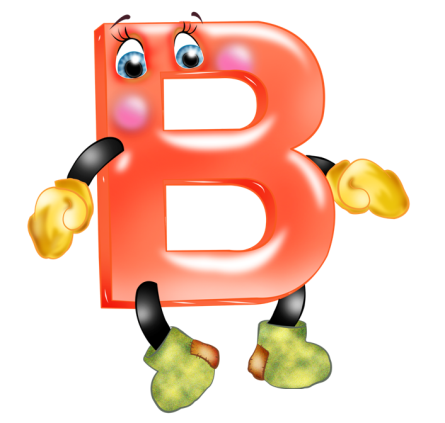 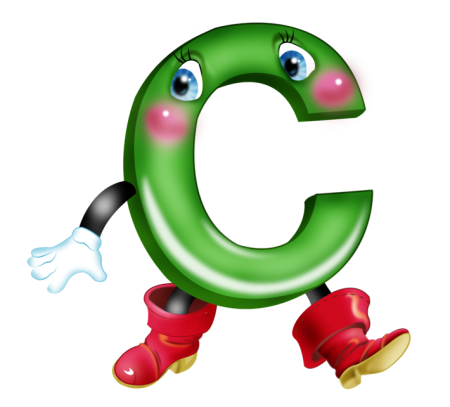 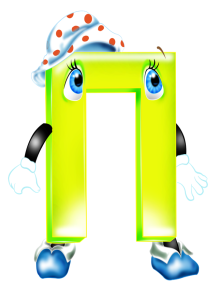 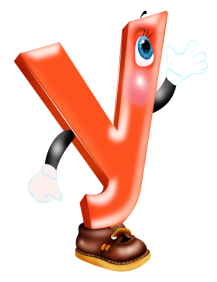 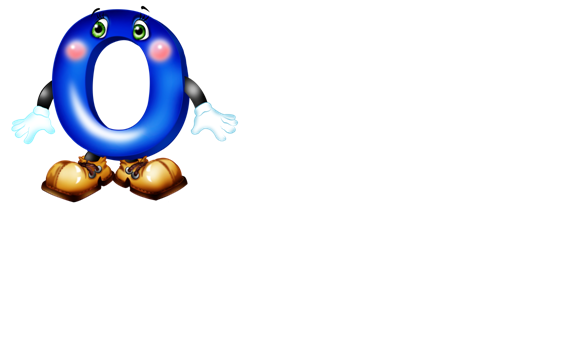 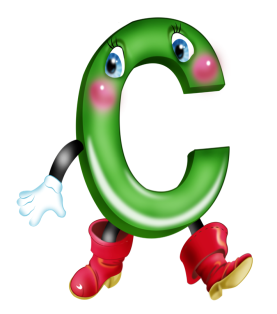 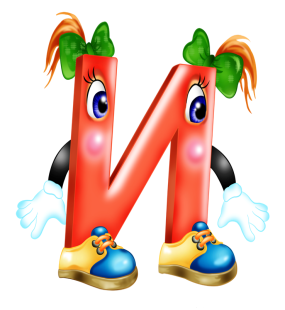 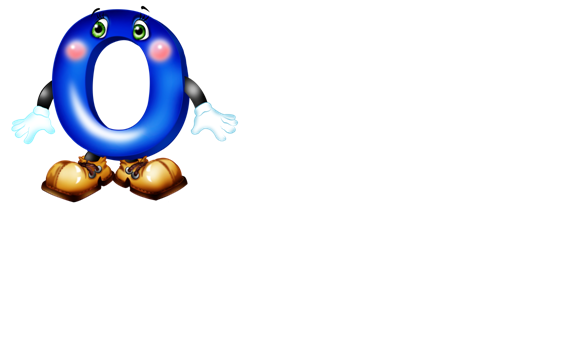 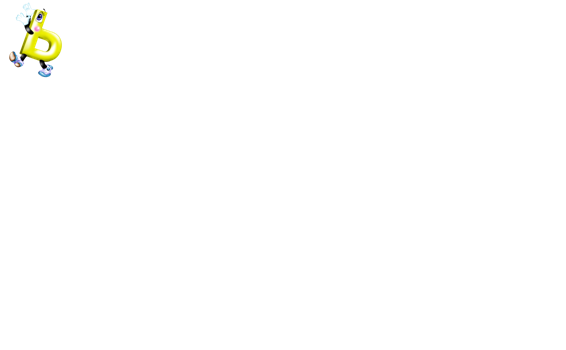 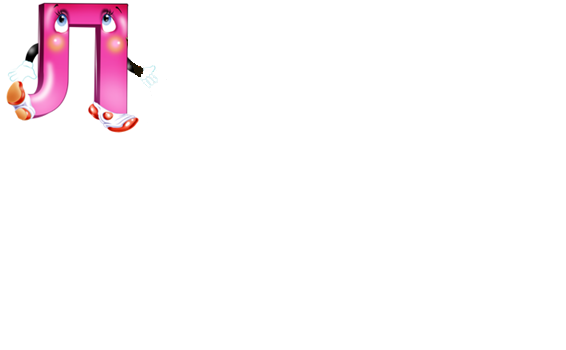 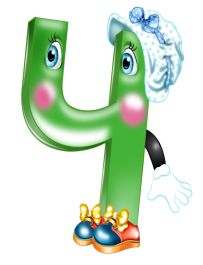 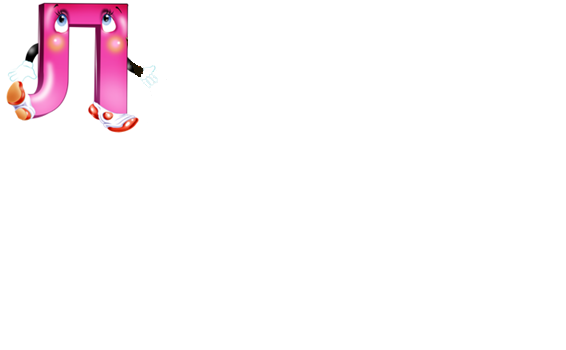